TOÁN 2
Tập 2
Tuần 30
Bài 83: Ki-lô-mét – Tiết 2
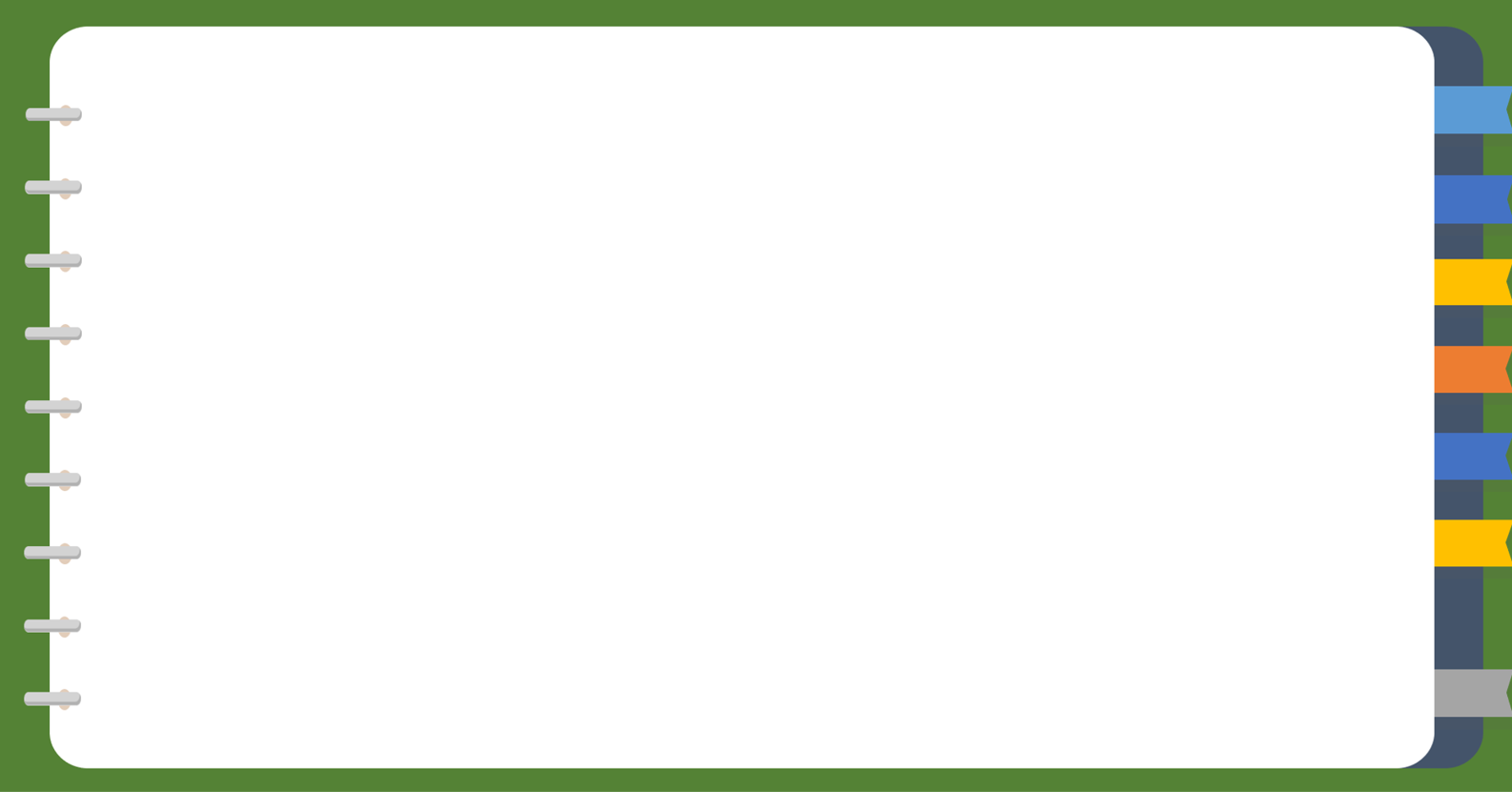 Quan sát sơ đồ, trả lời câu hỏi:
4
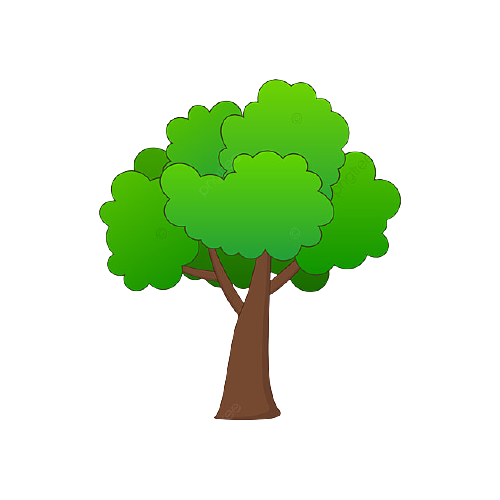 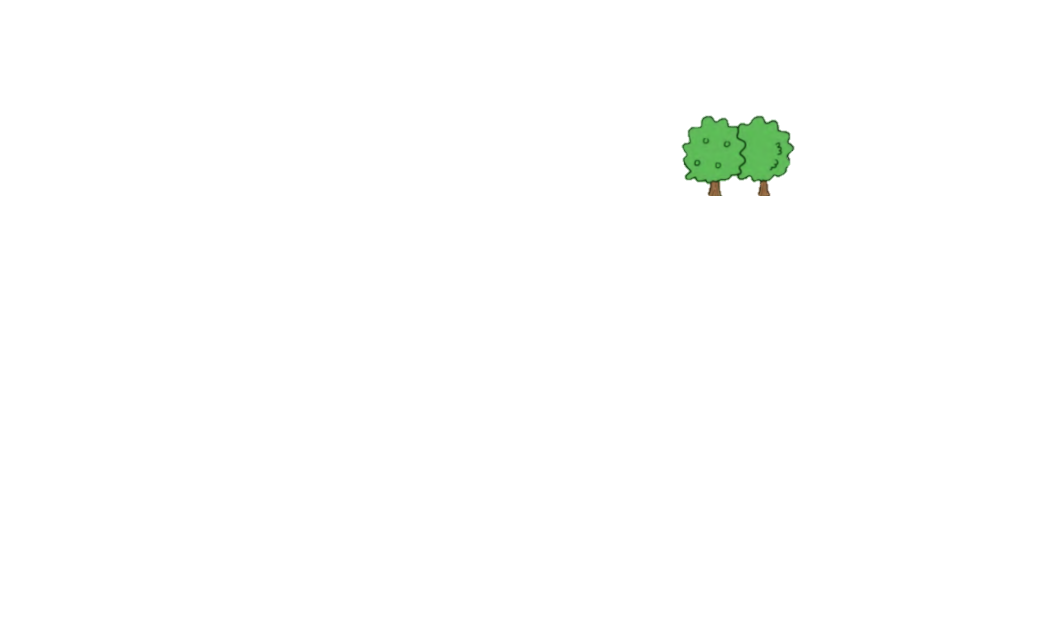 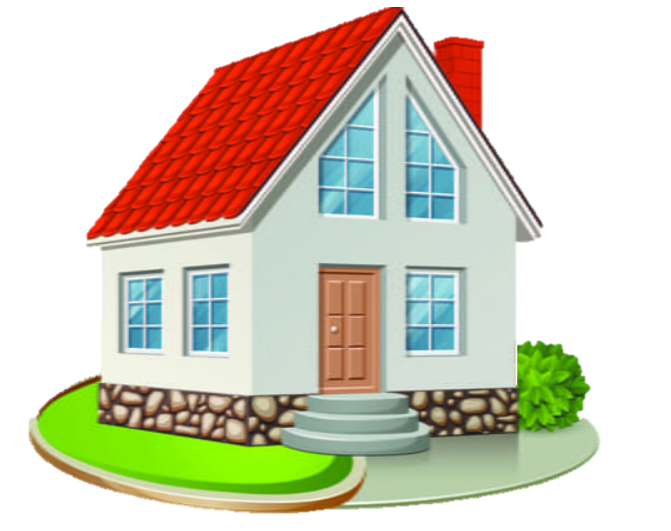 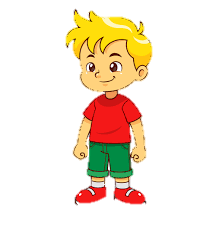 Tùng
300 m
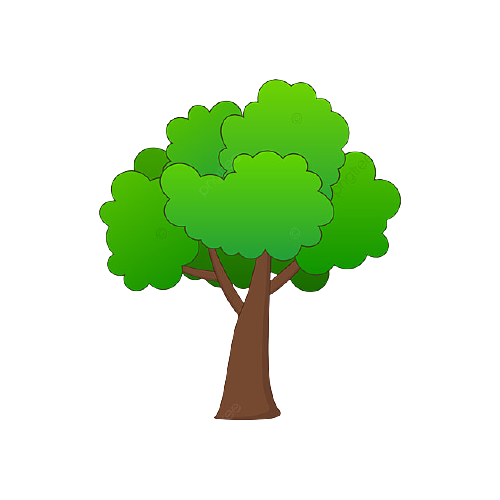 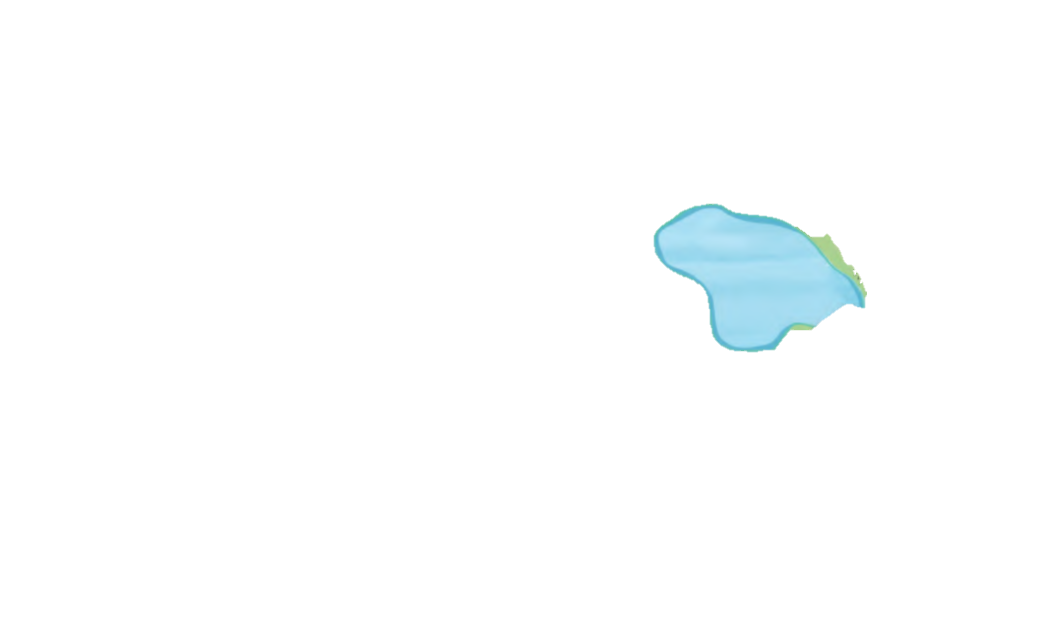 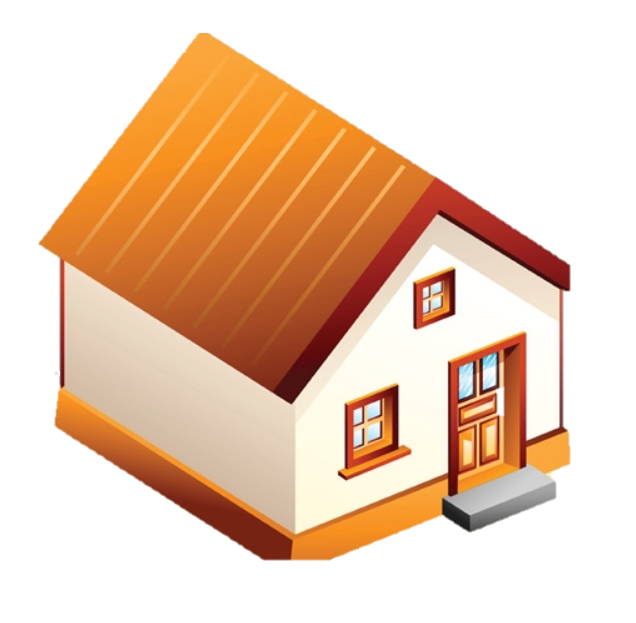 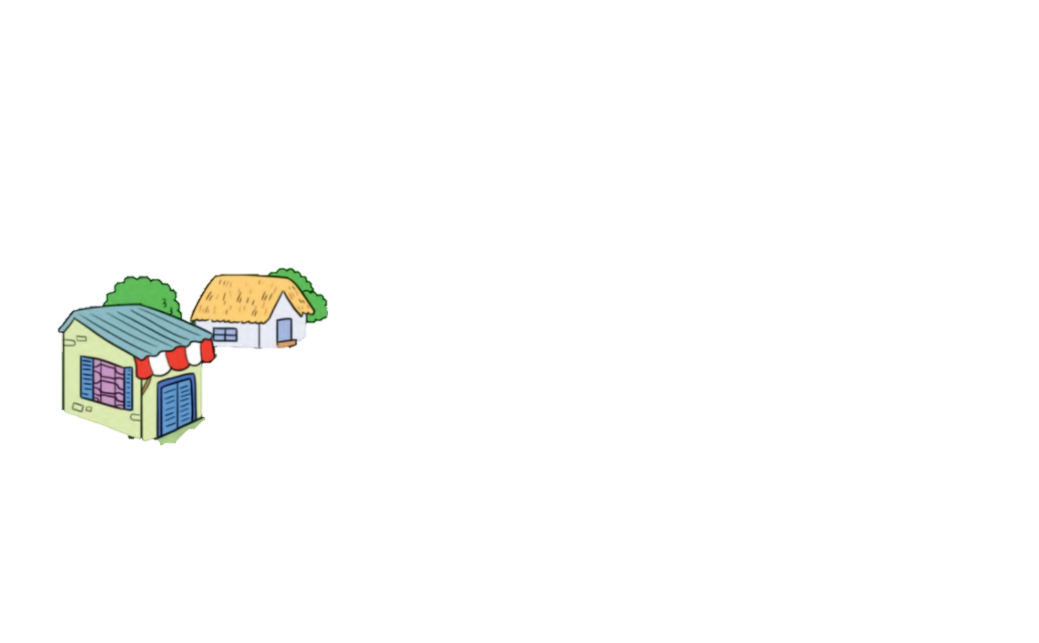 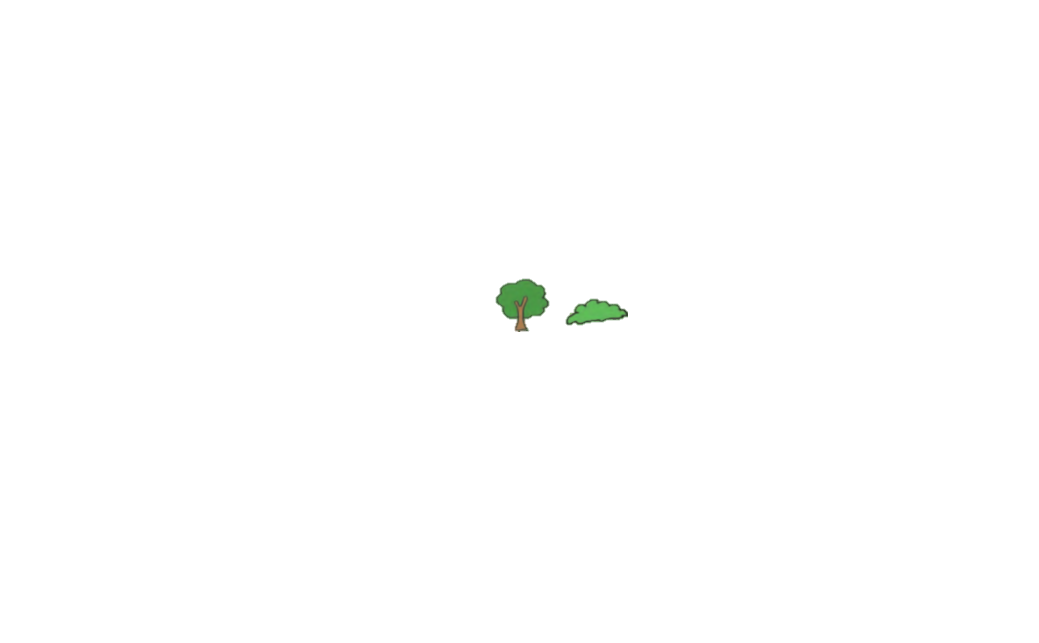 300 m
200 m
100 m
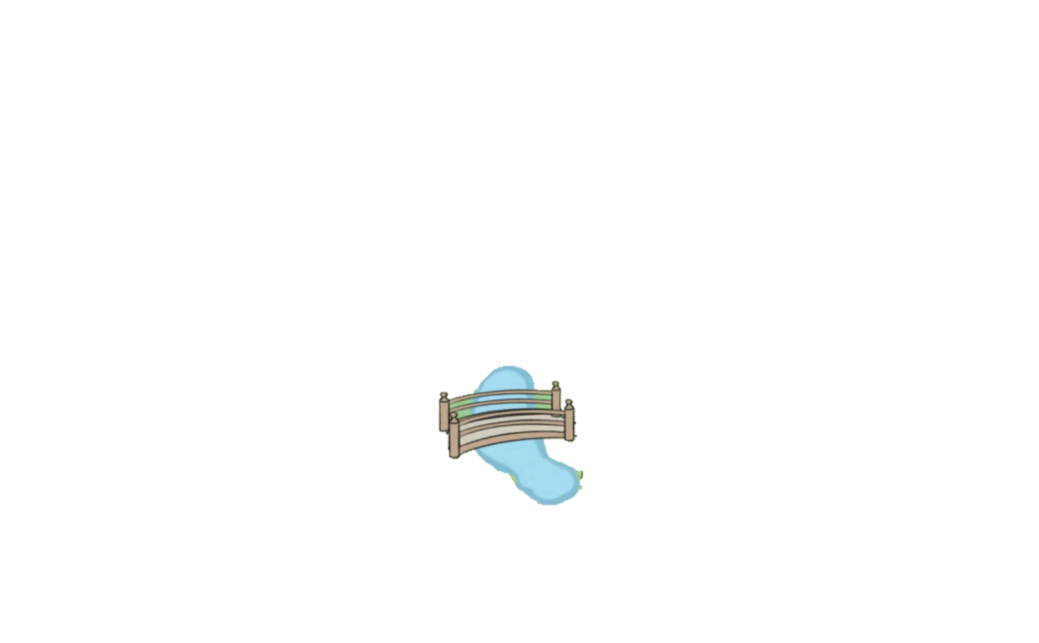 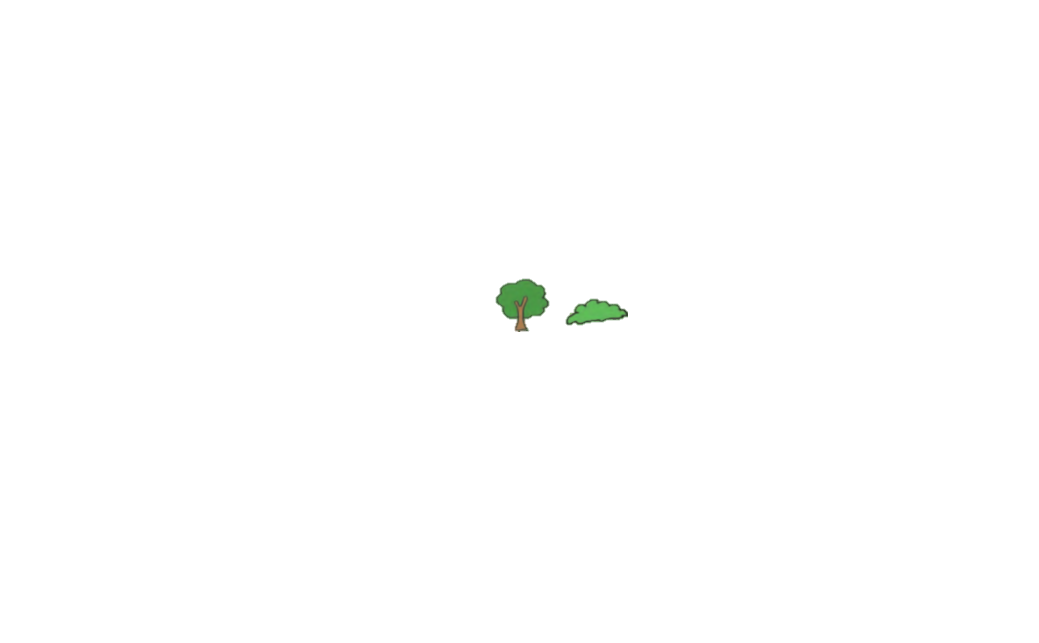 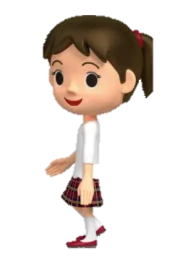 100 m
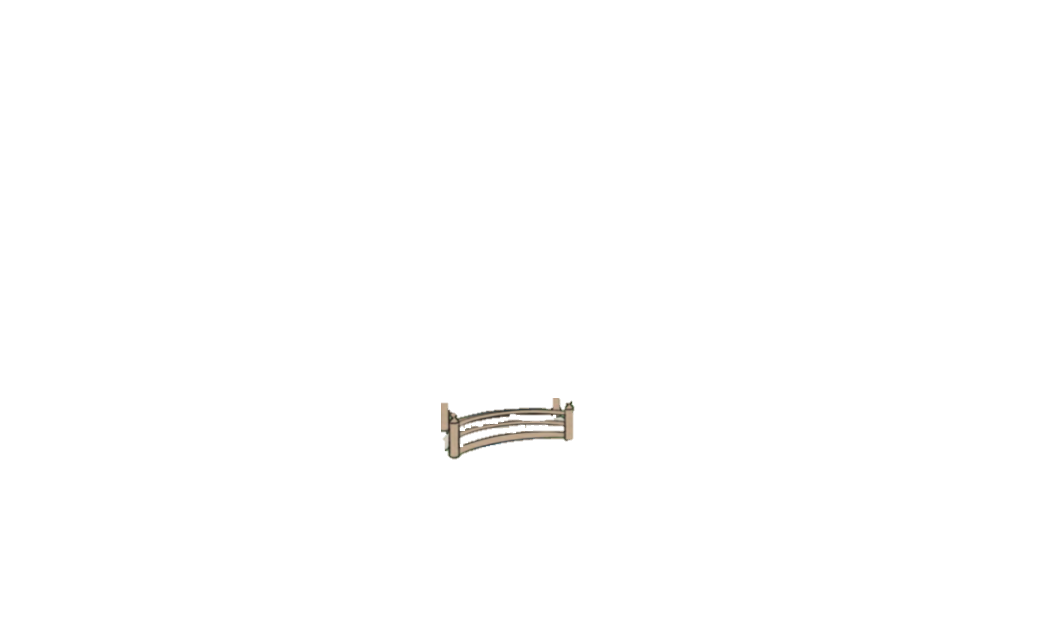 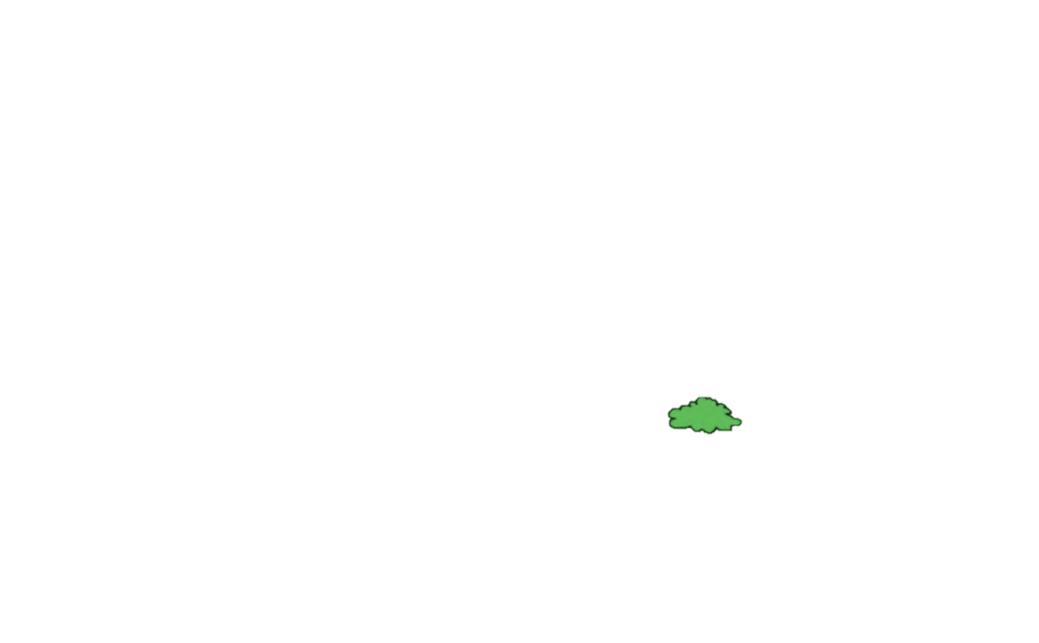 600 m
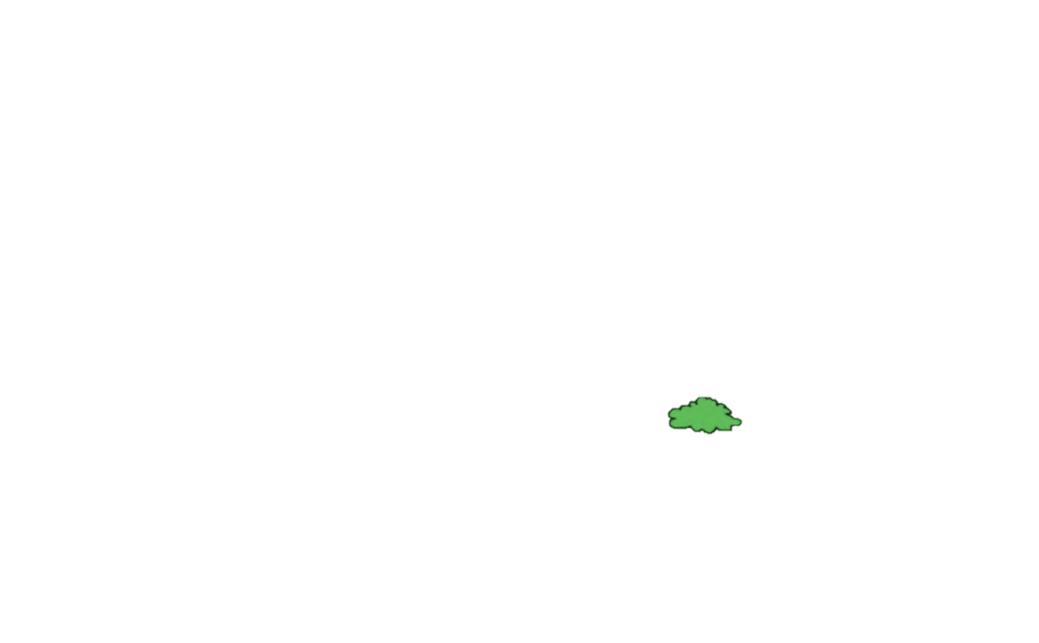 Hân
Tùng nói rằng: “Quãng đường đi từ nhà mình đến nhà Hân dài 1 km.” Theo em, Tùng nói có đúng không?
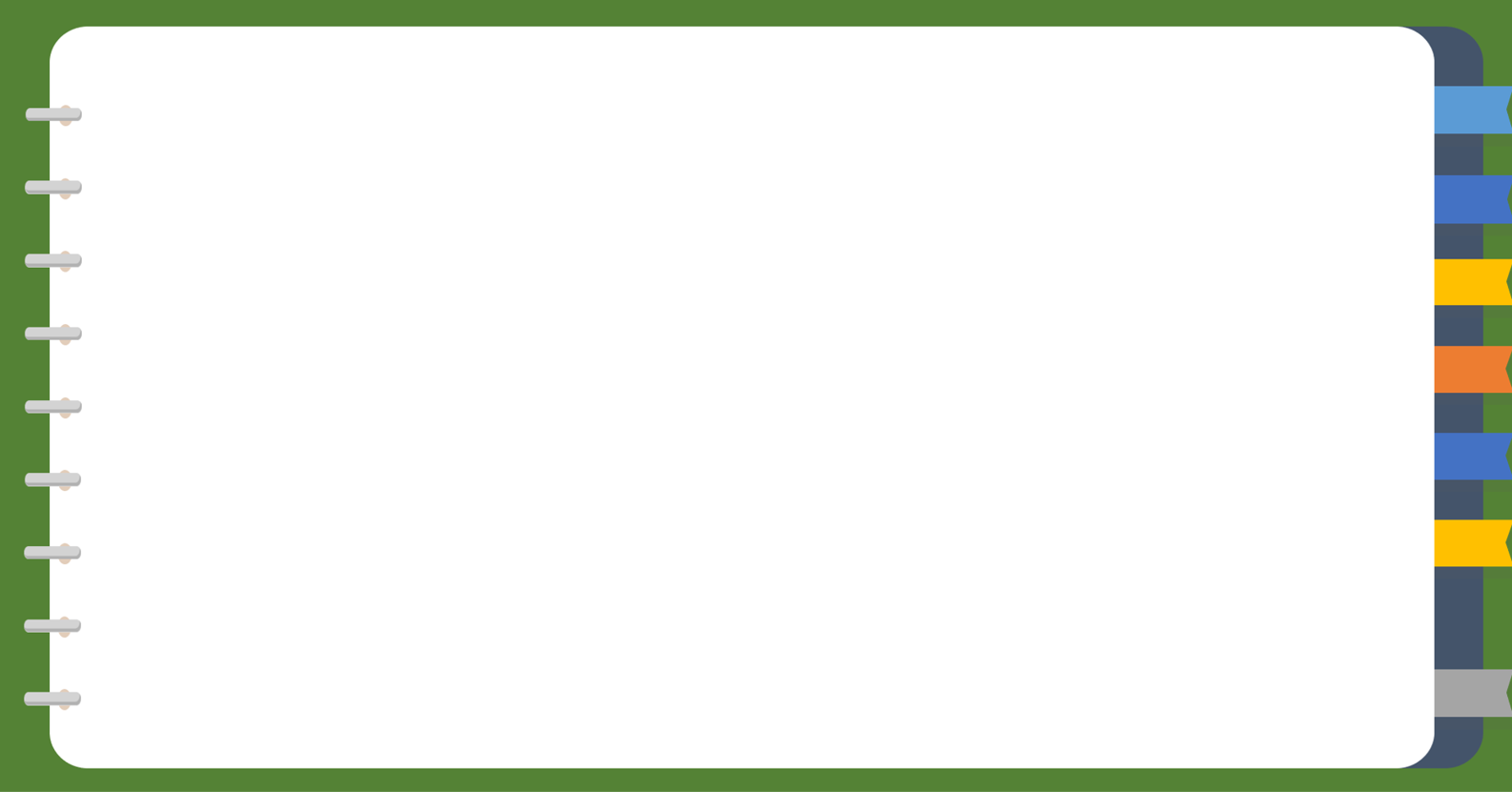 Quan sát sơ đồ, trả lời câu hỏi:
4
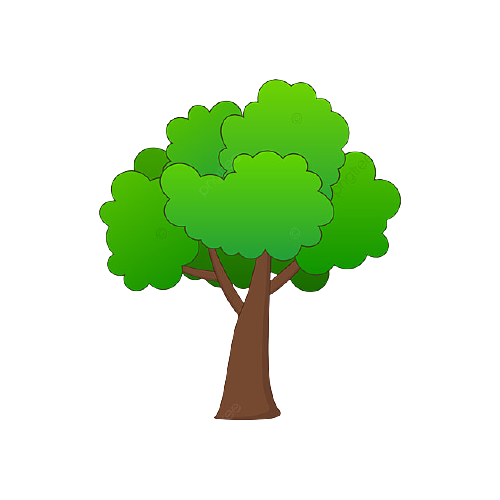 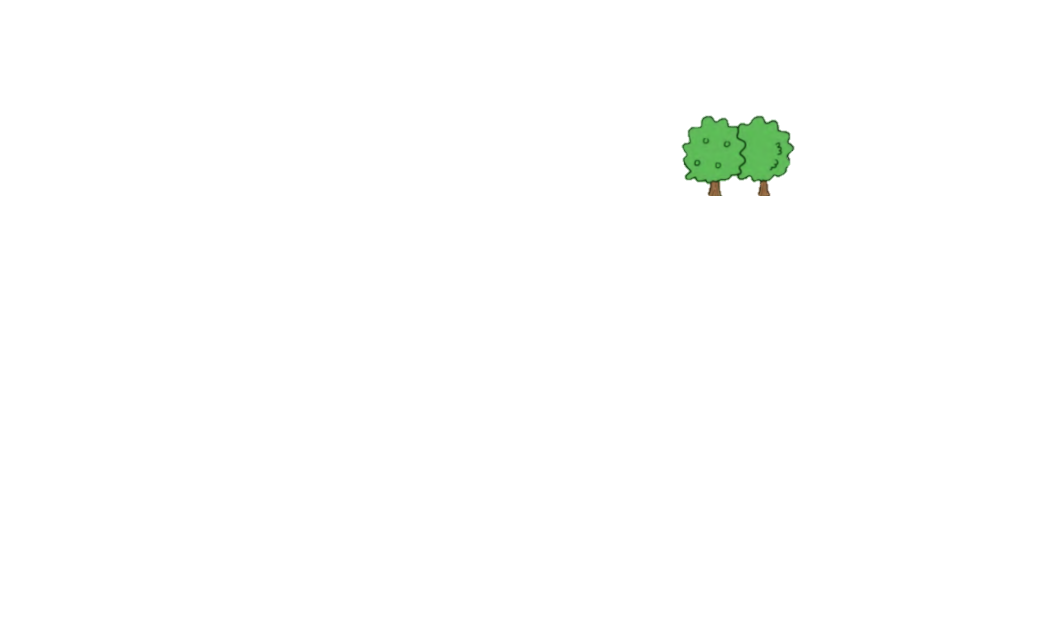 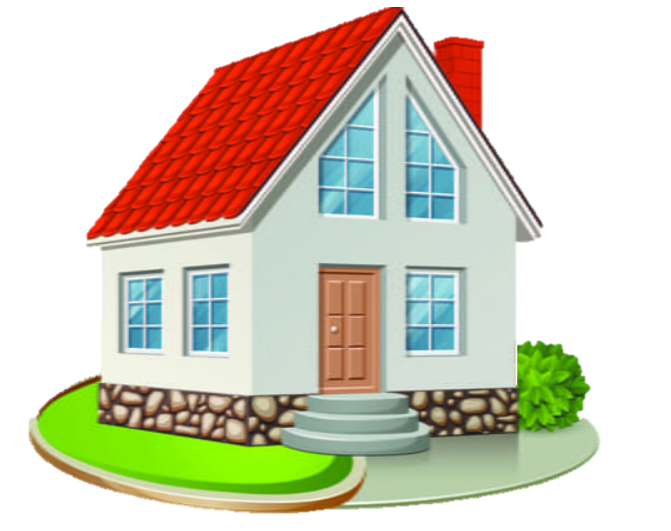 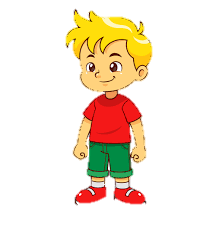 Tùng
300 m
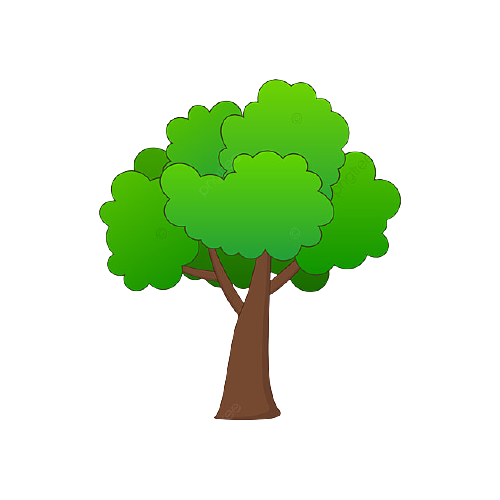 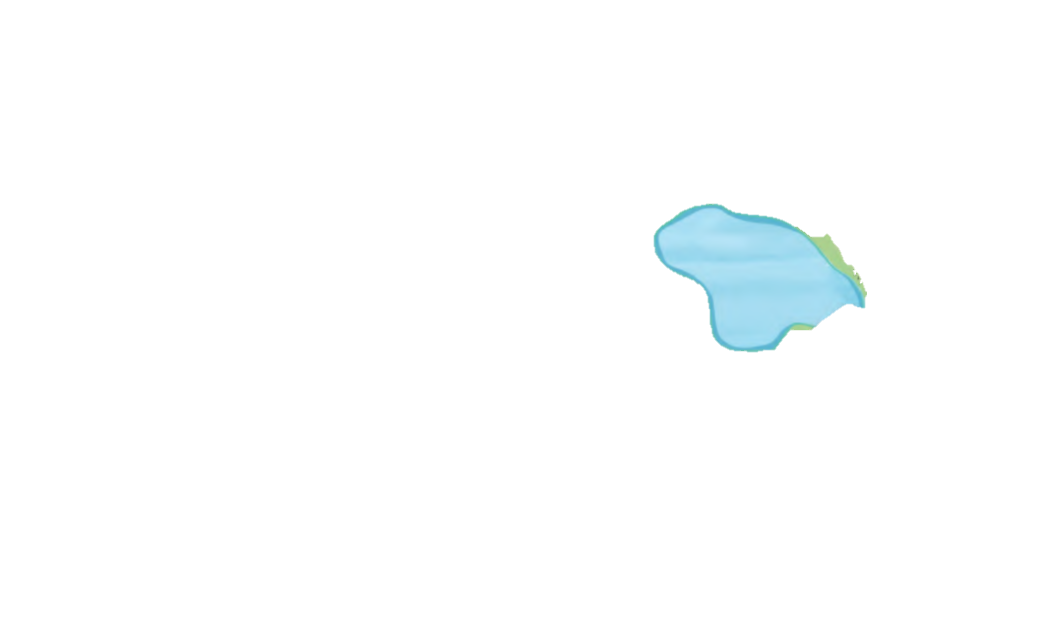 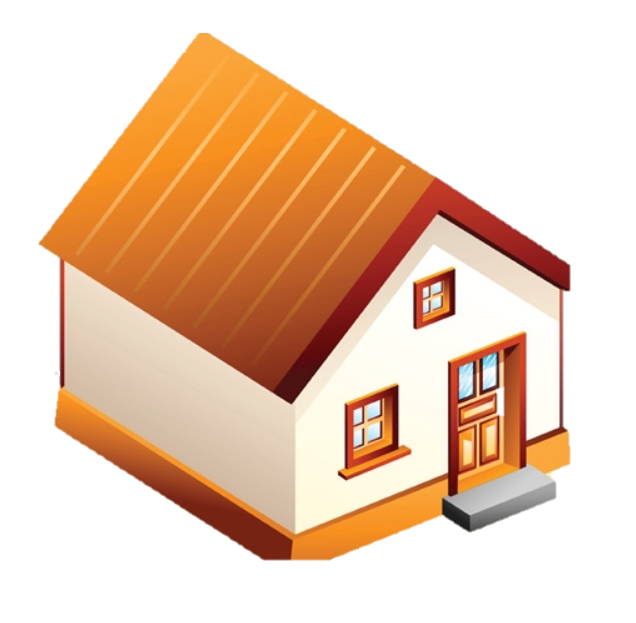 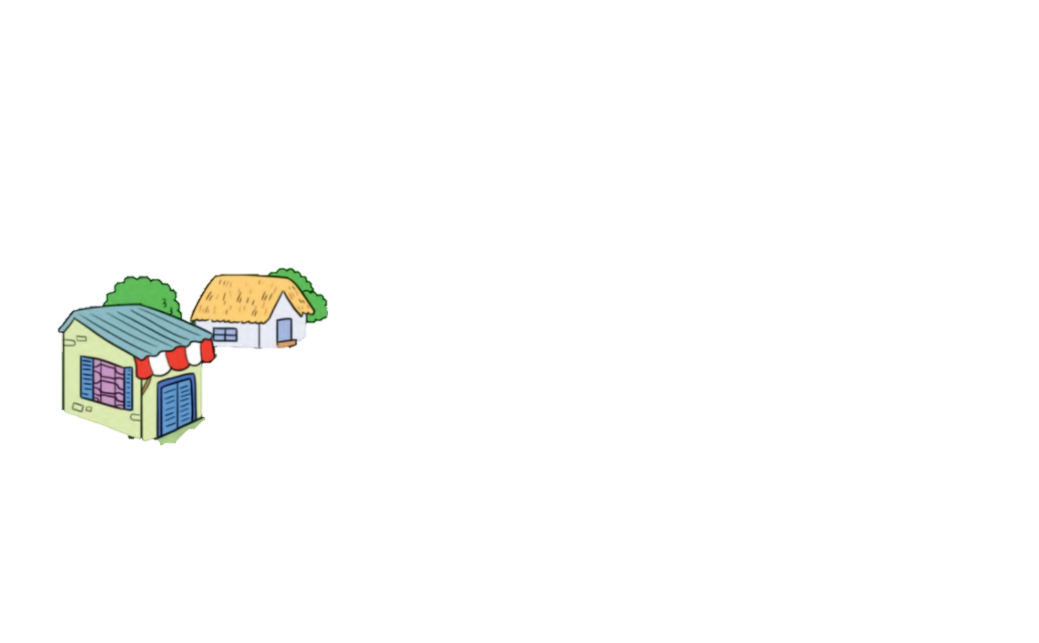 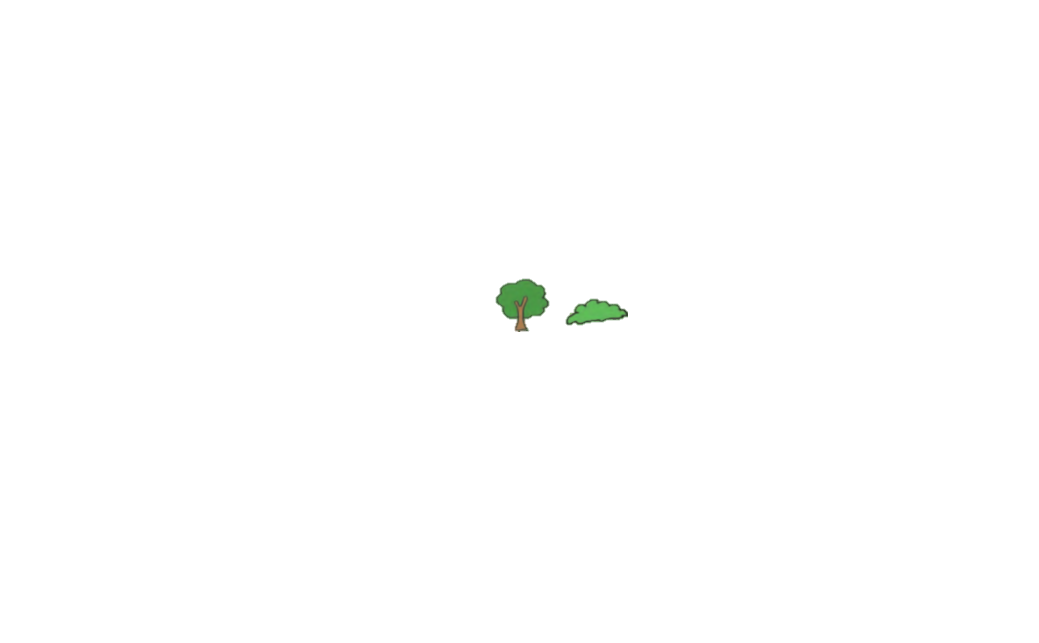 200 m
300 m
100 m
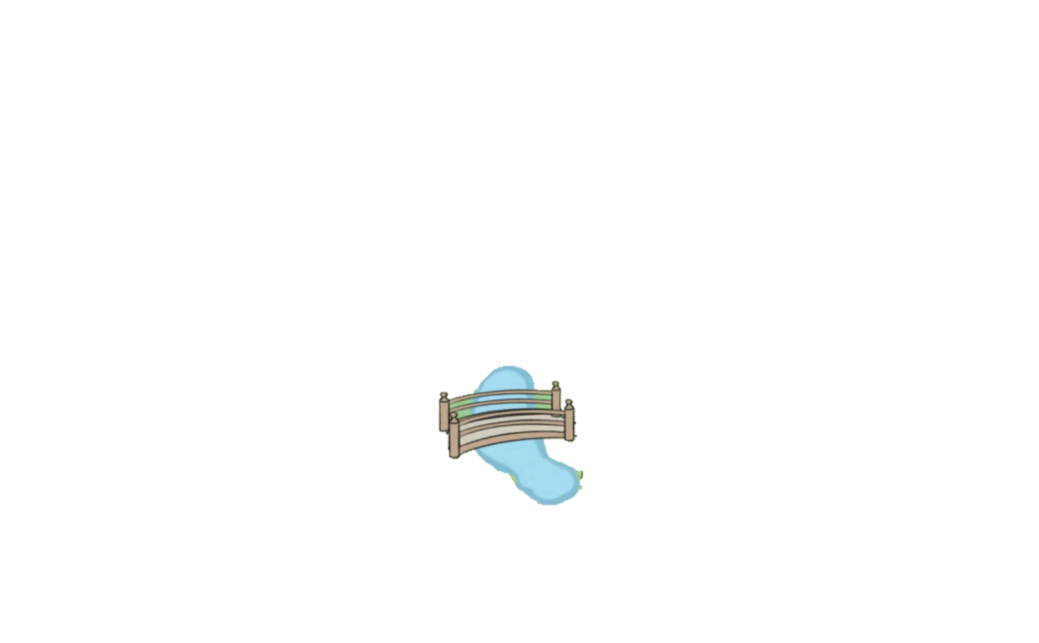 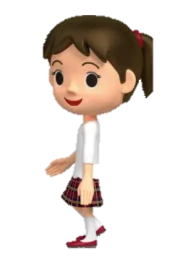 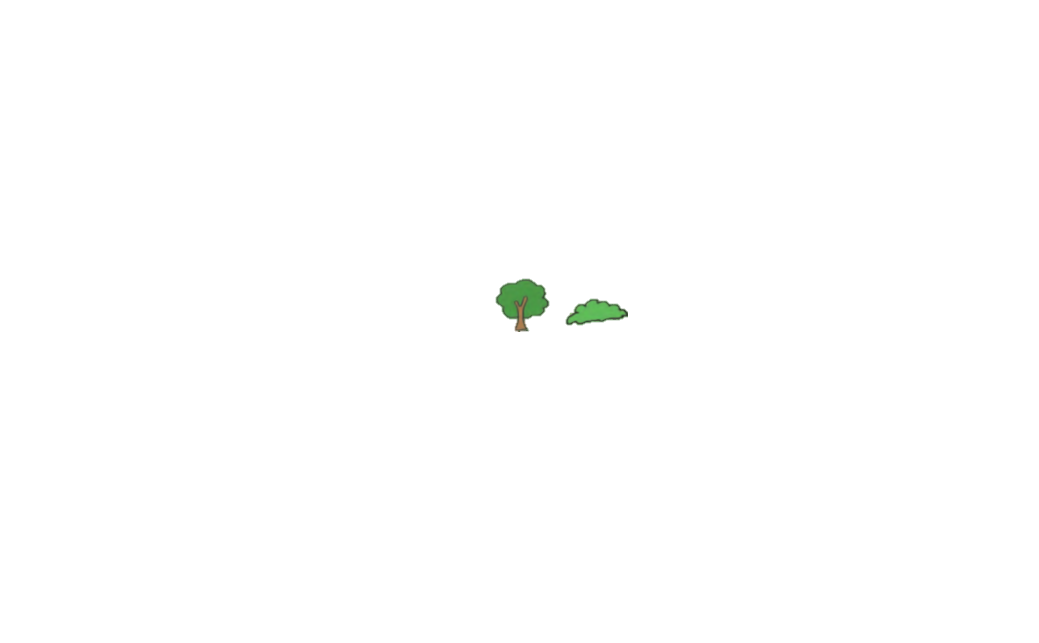 100 m
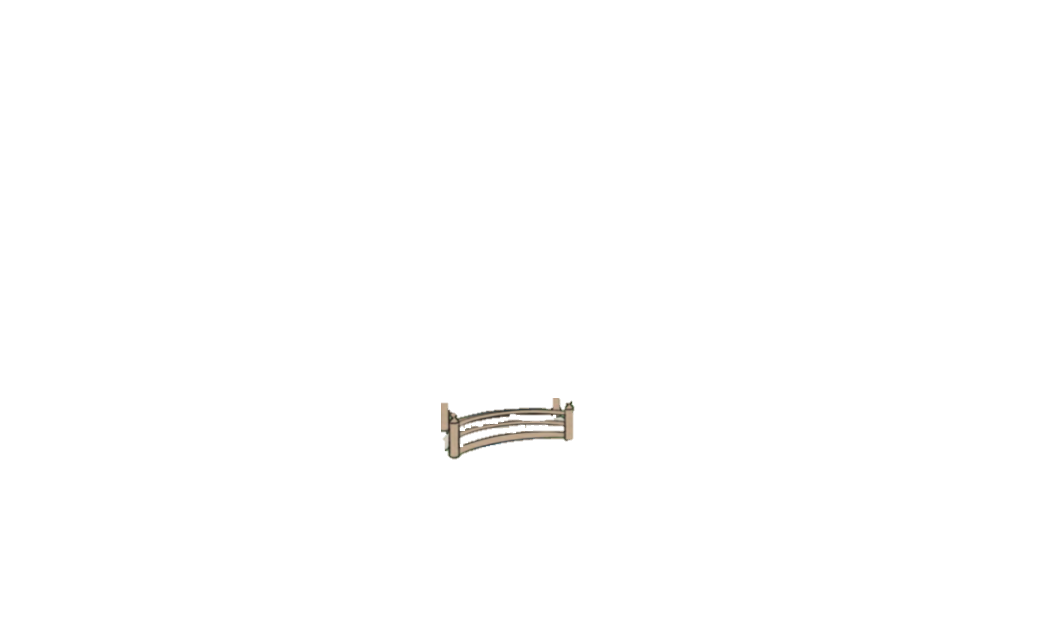 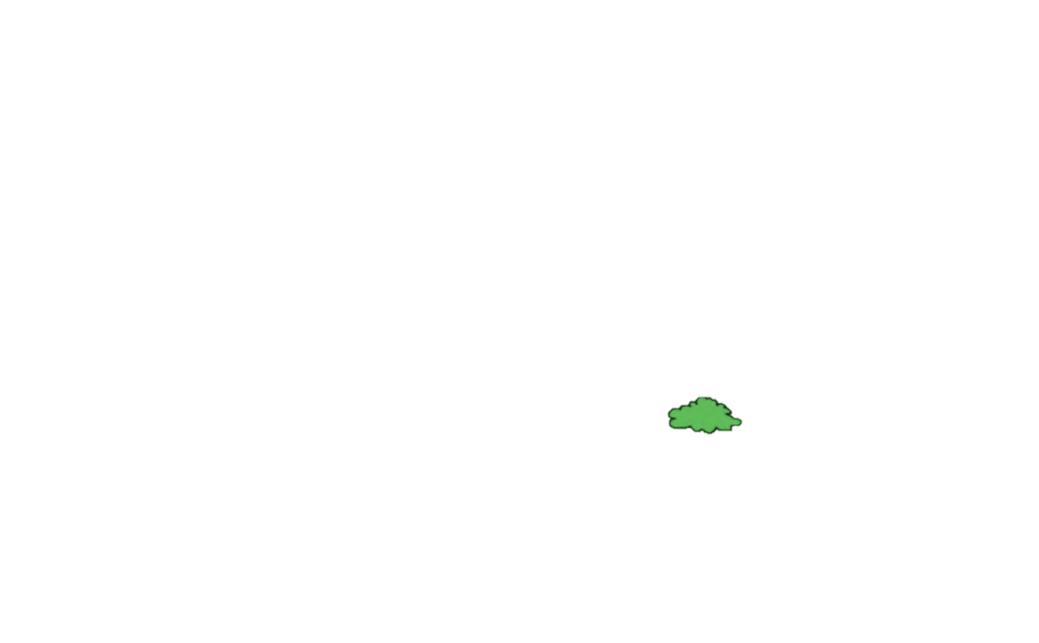 Hân
600 m
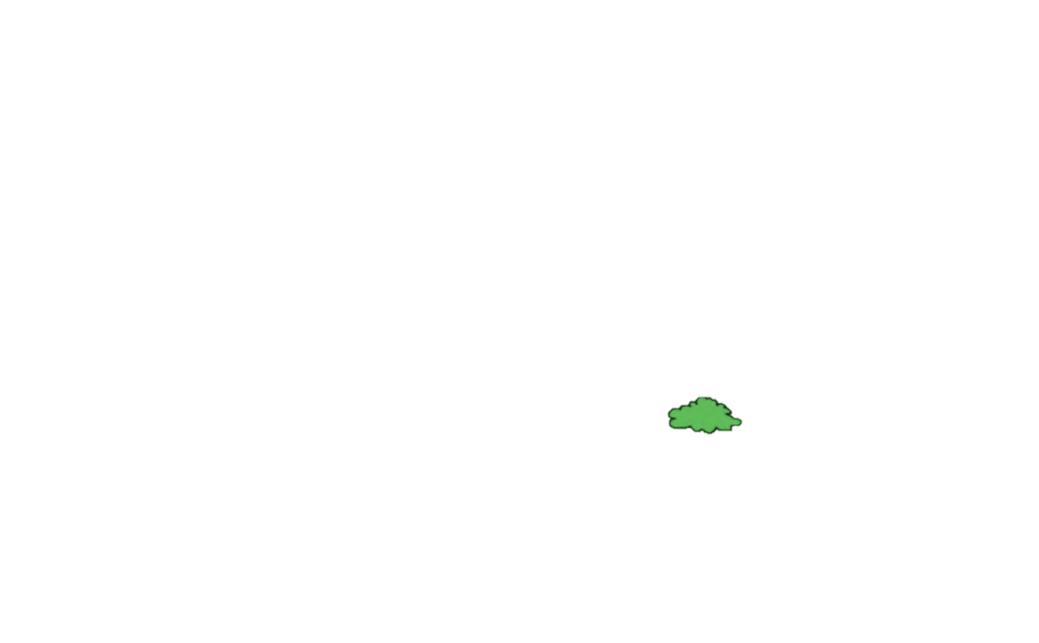 300 + 100 + 100 + 200 + 300 =
= 1 km
1000 (m)
300 + 100 + 600 =
1000 (m)
= 1 km
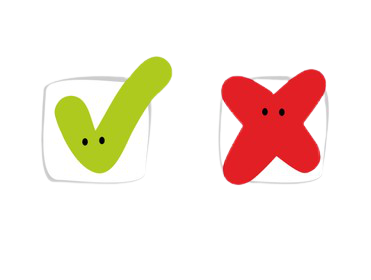 Tùng nói rằng: “Quãng đường đi từ nhà mình đến nhà Hân dài 1 km.”
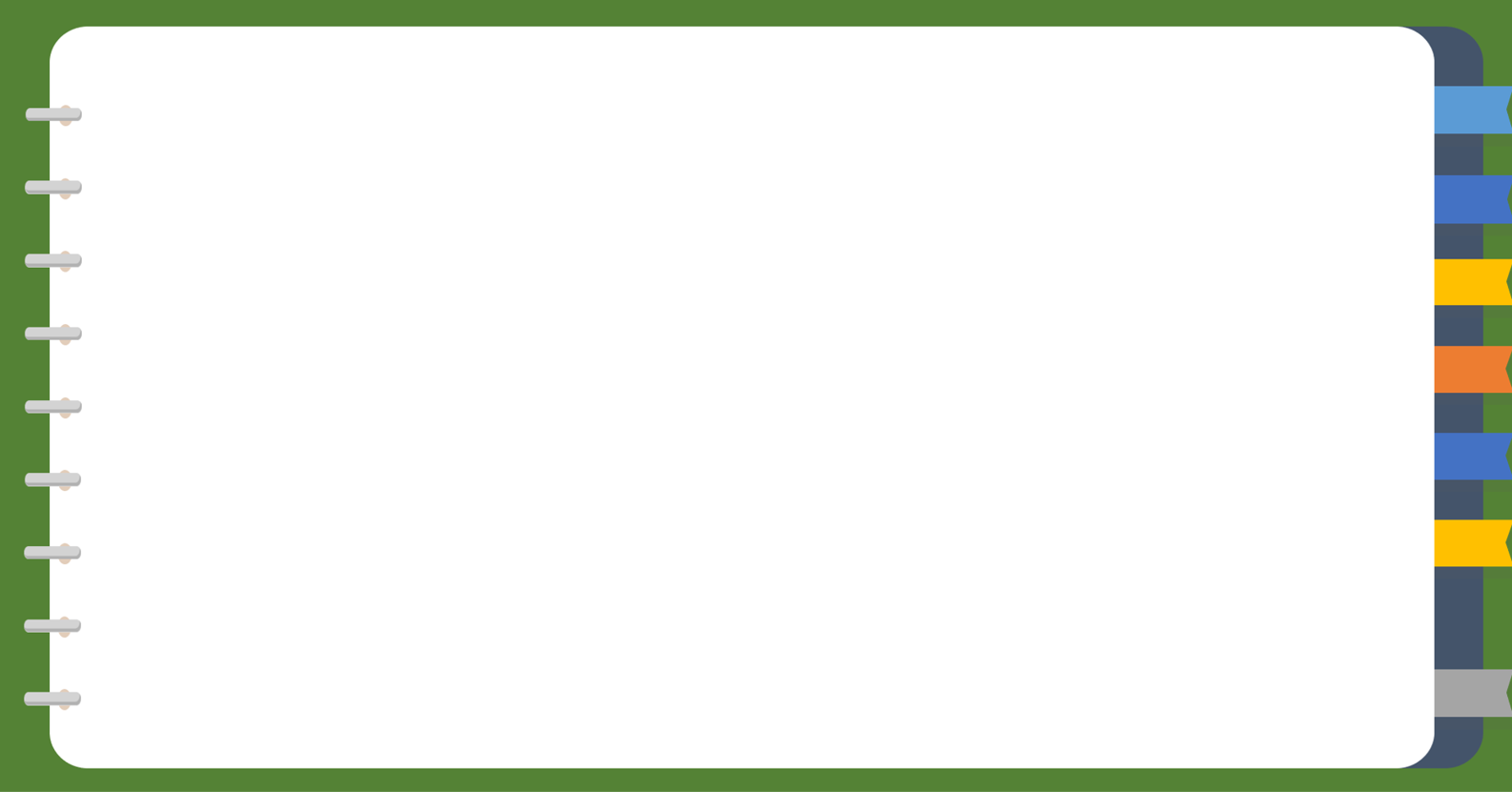 Thực hành ước lượng quãng đường từ nhà em đến trường.
5
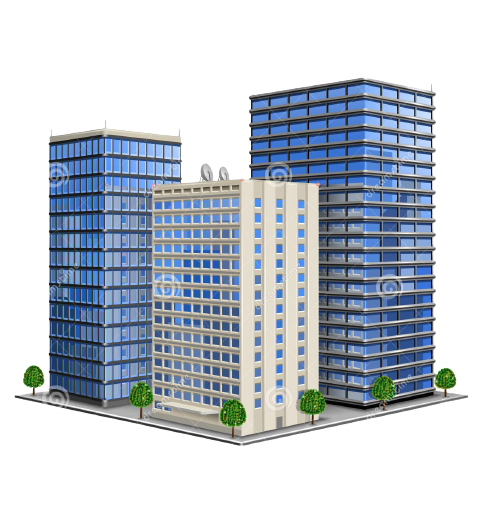 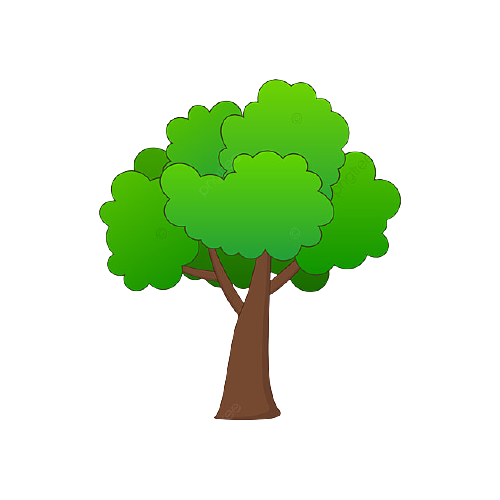 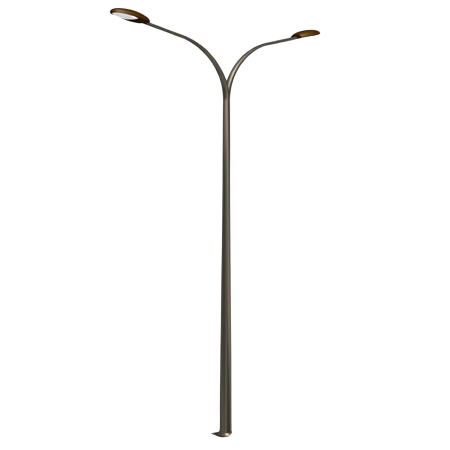 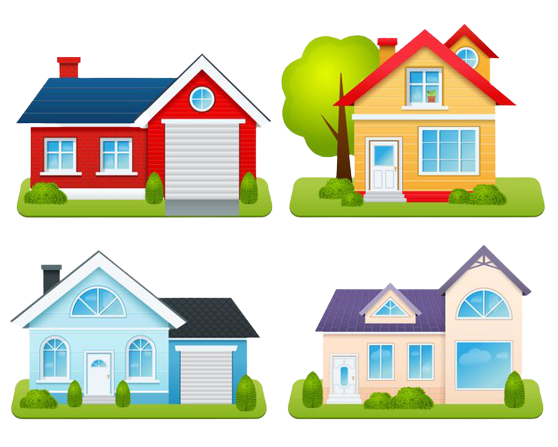 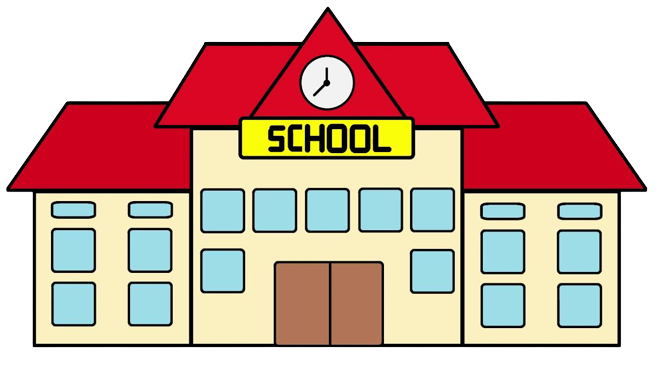 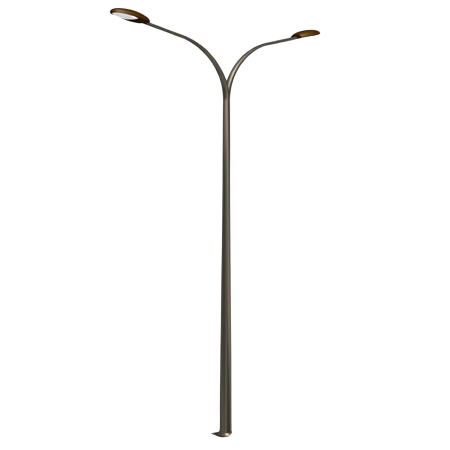 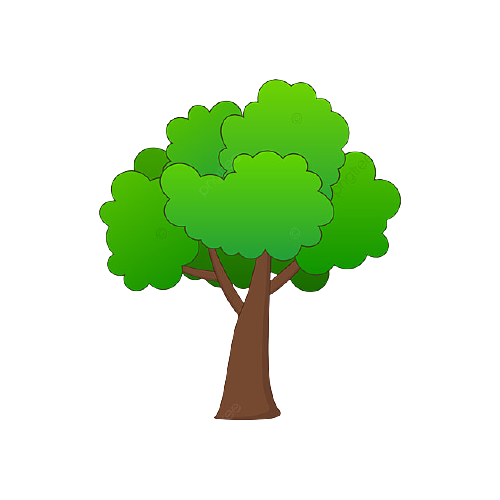 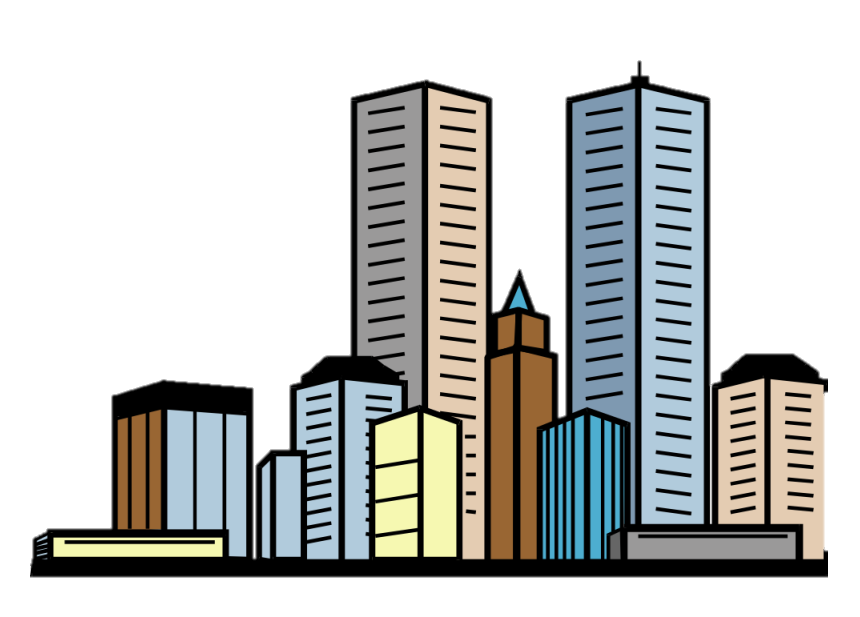 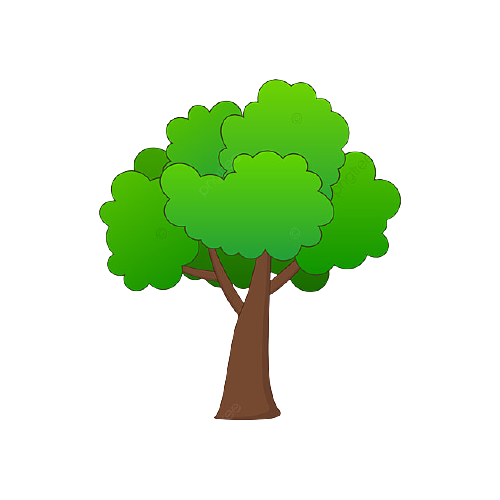 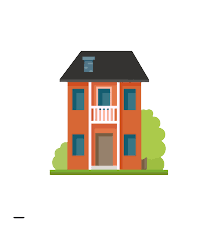 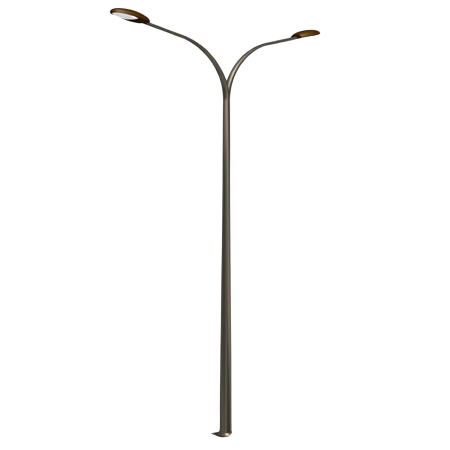 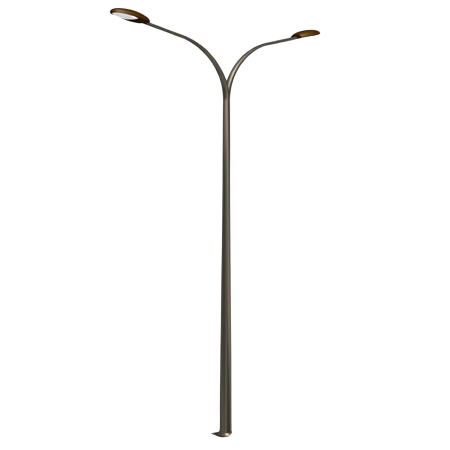 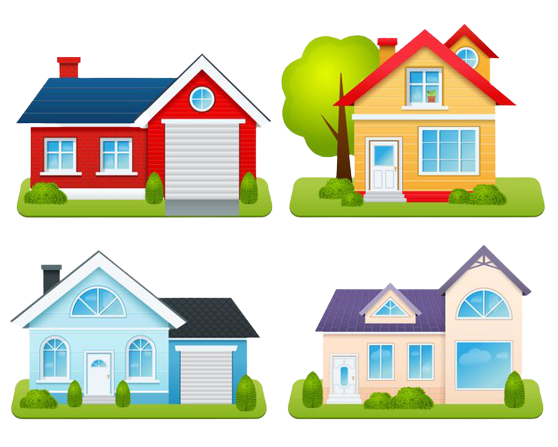 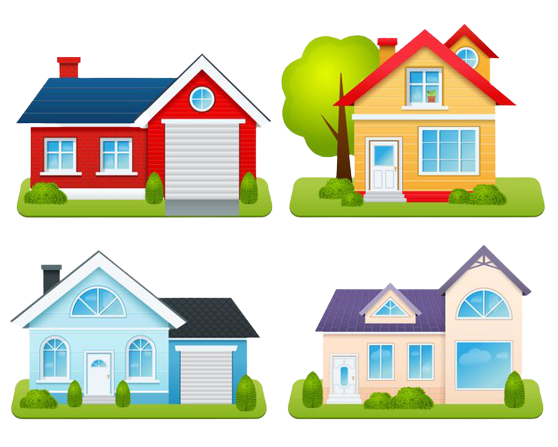 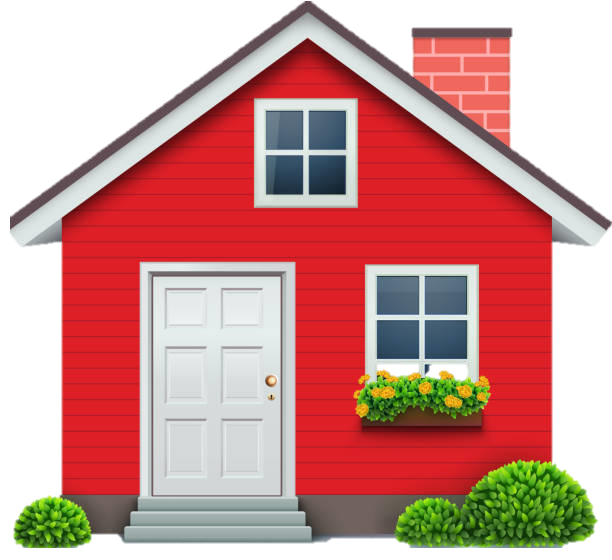 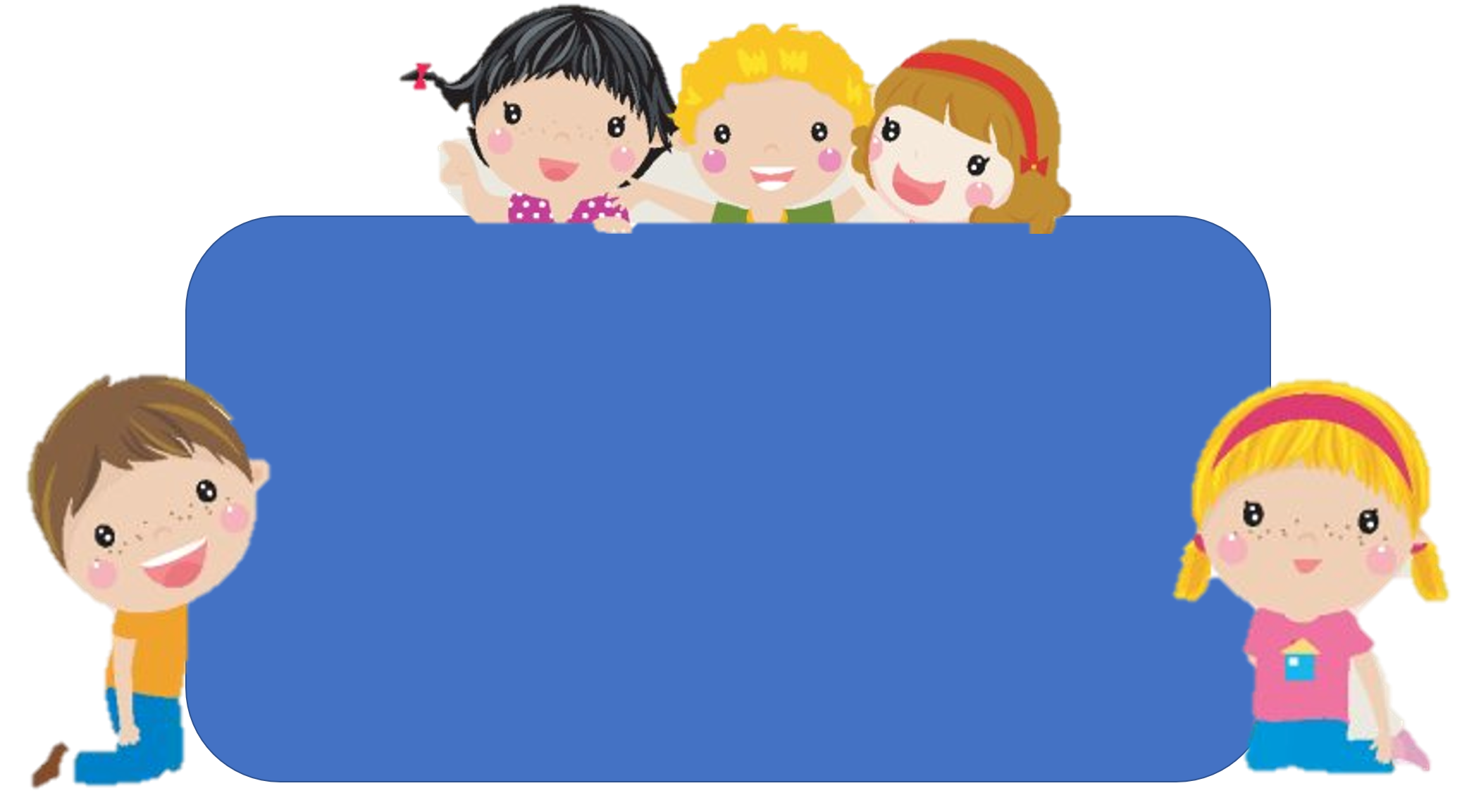 Để có thể làm tốt các bài tập trên em nhắn bạn điều gì?
Bài học hôm nay em biết thêm được điều gì?
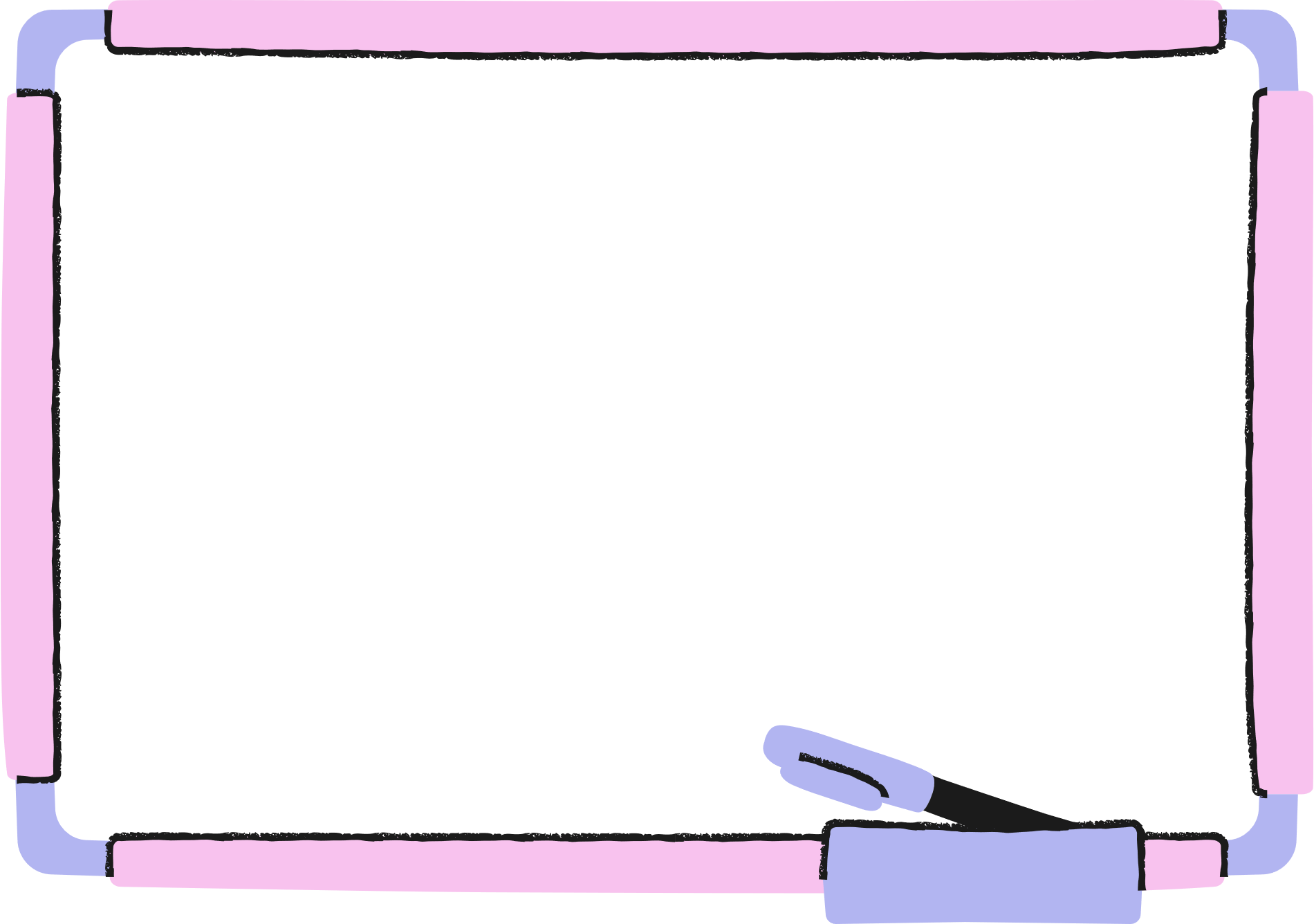 DẶN DÒ
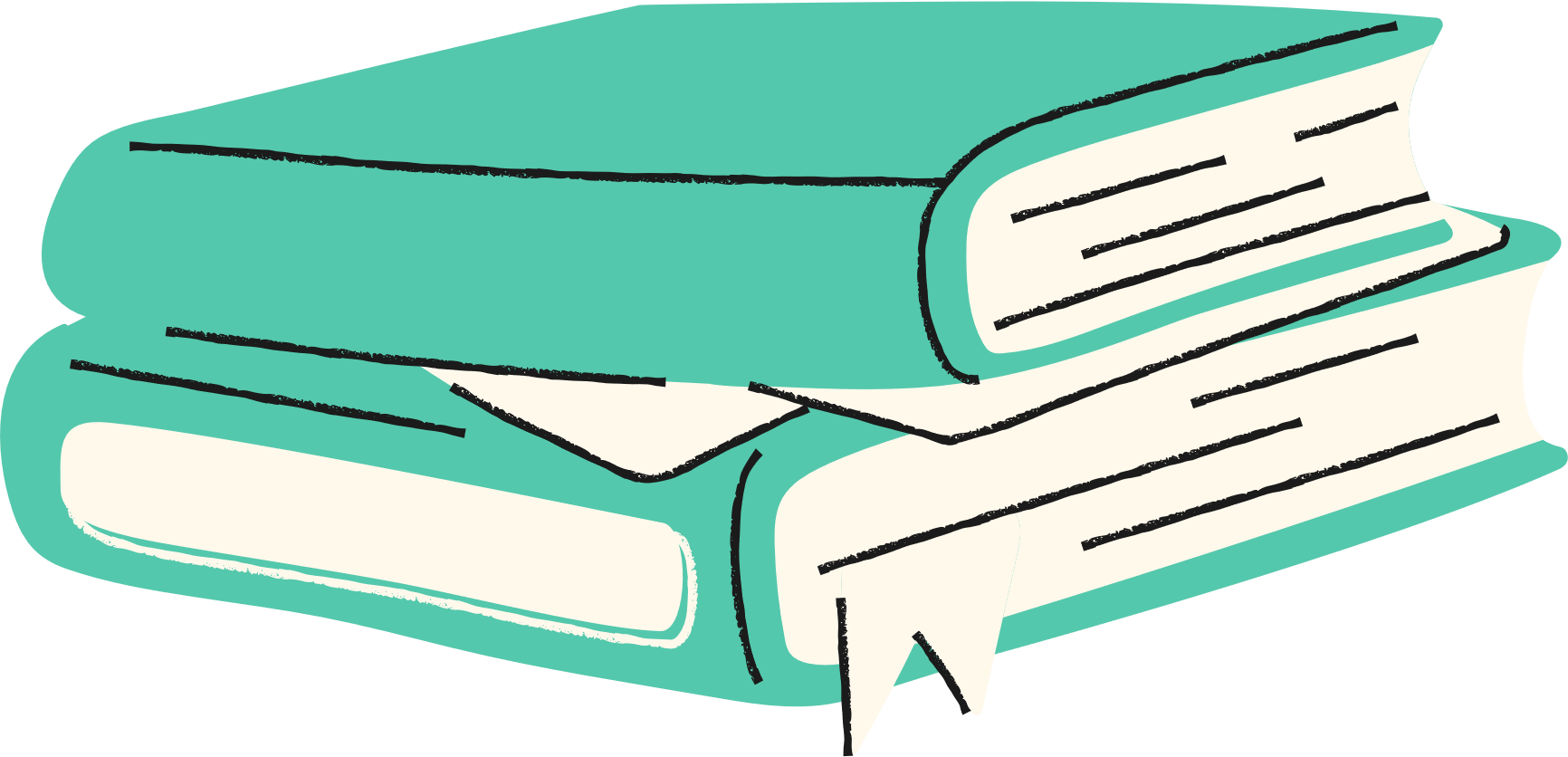